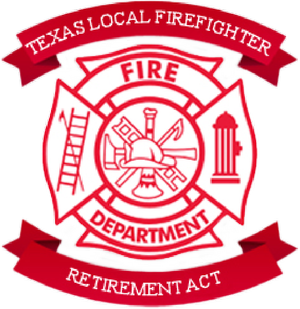 Managing a Public Pension Plan: One Approach
TLFFRA Educational Conference
October 4, 2022
Lakeway, TX

David Wescoe, Executive Director
Texas Municipal Retirement System
Like the U.S. Government, a Pension Plan Is…
“An insurance company with an army.”
Peter R. Fisher, Under Secretary of the U.S. Treasury, 2002
2
Or, Chipotle and Goldman
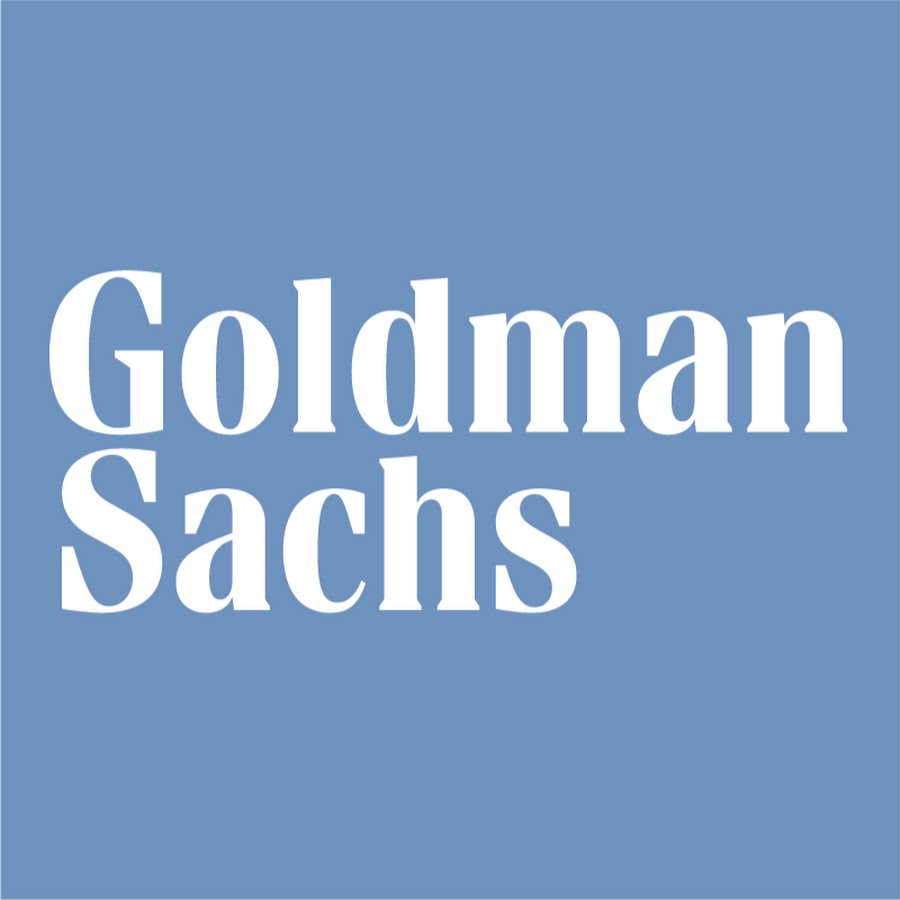 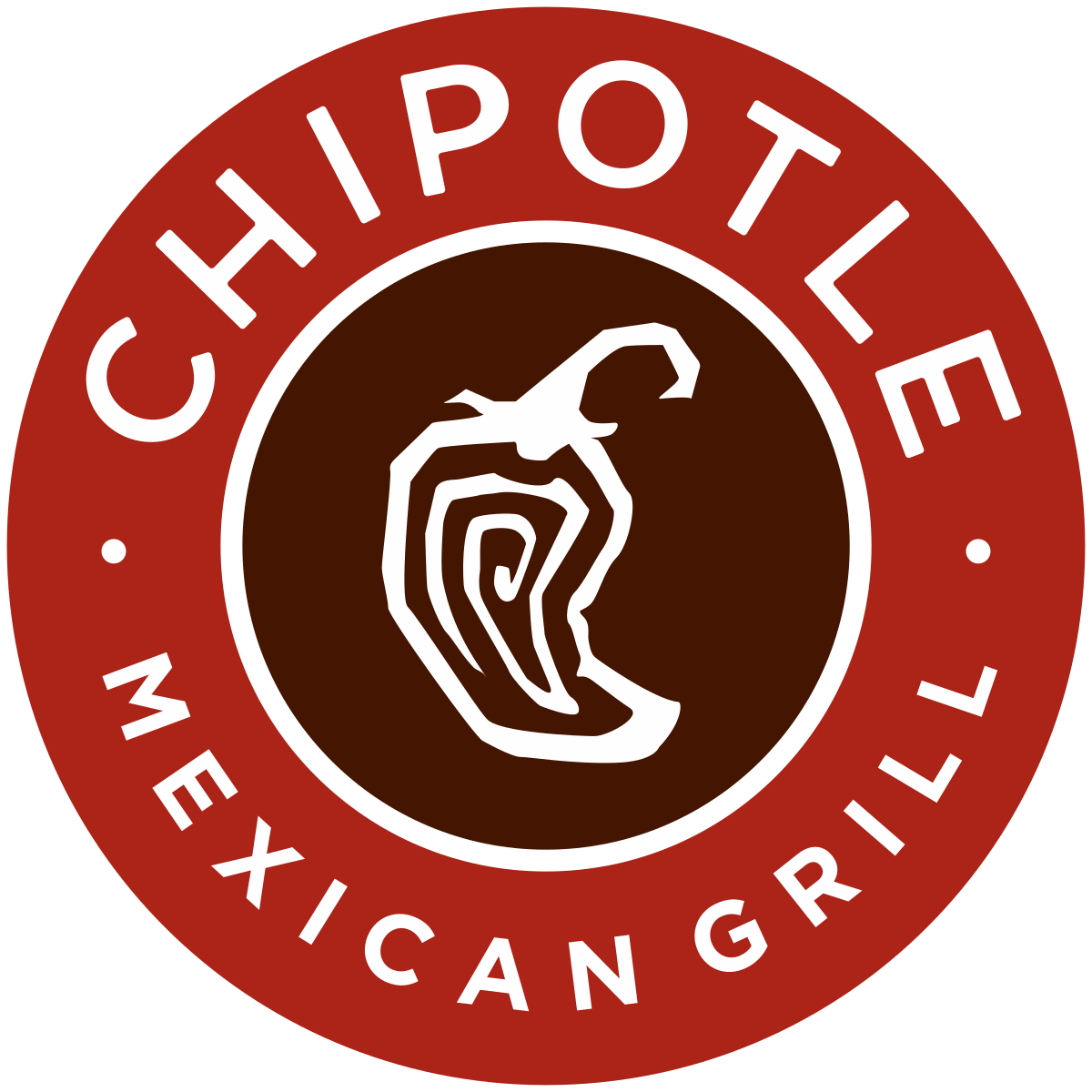 +
3
All Plans Perform the Same Fundamental Functions
Keep Member data fresh (the “ingredients”),
Calculate the correct benefit (the “customer’s order”), and 
Deposit the benefit check every months (the “burrito bowl”)

Invest the money
AND
4
Provide Great Member Service
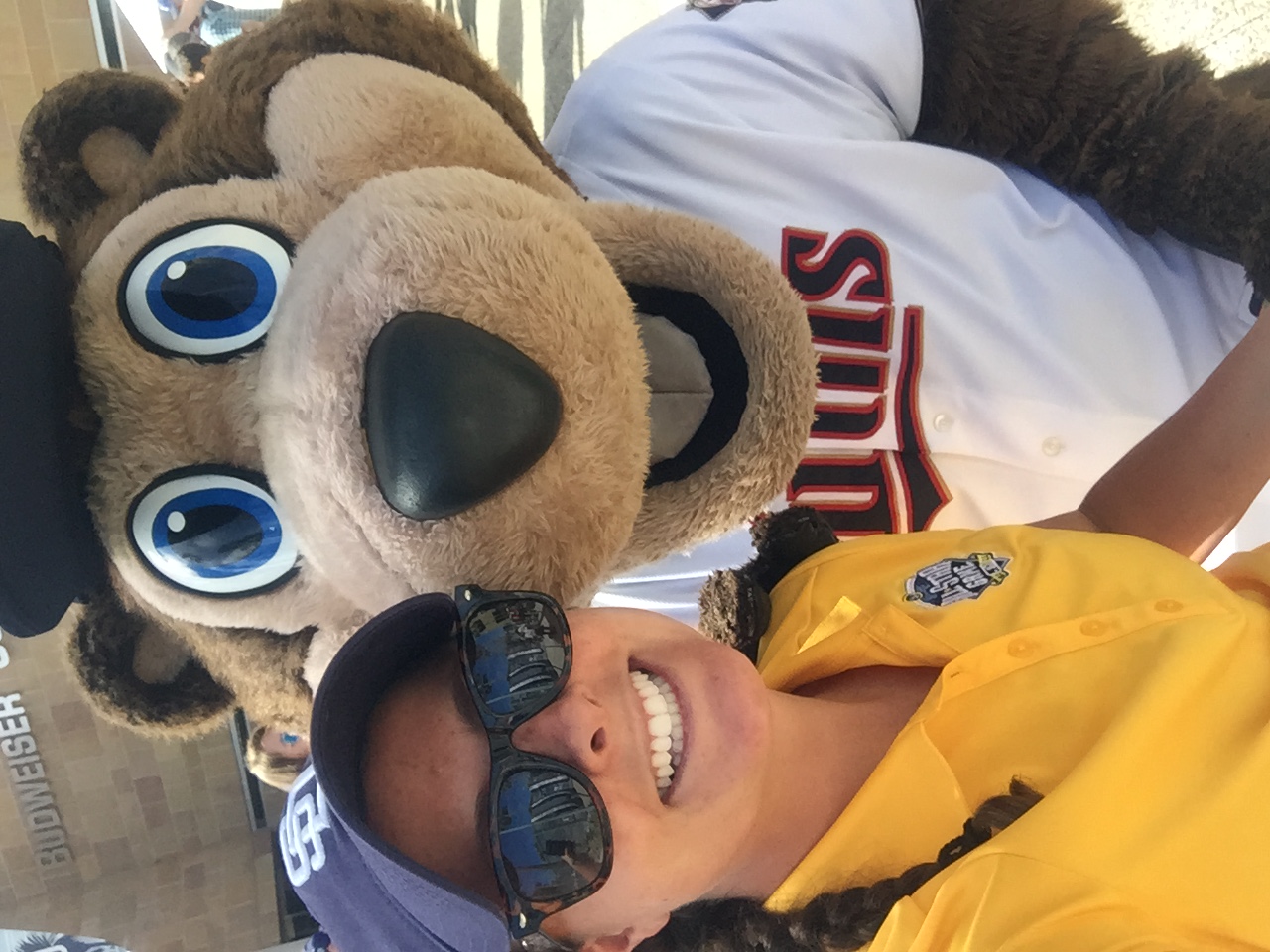 5
Right People in the Right Spot
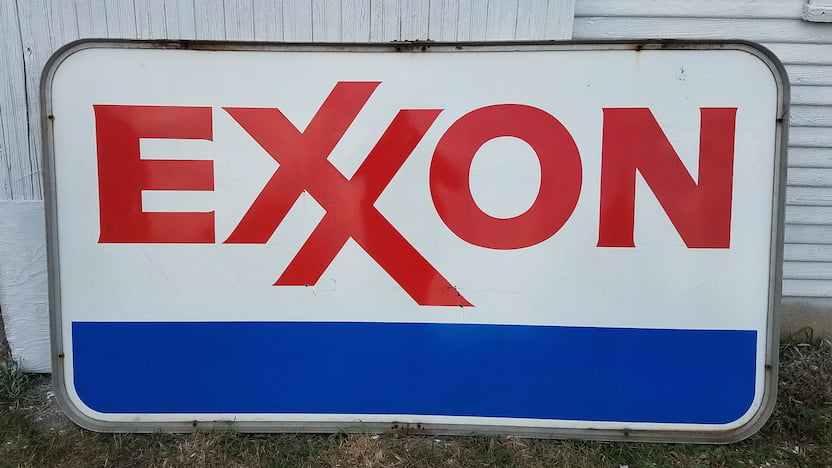 6
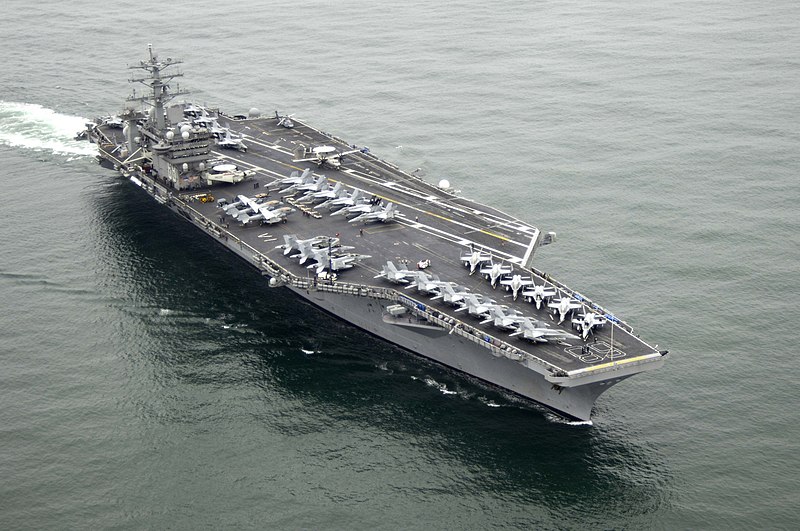 7
A Clear Vision
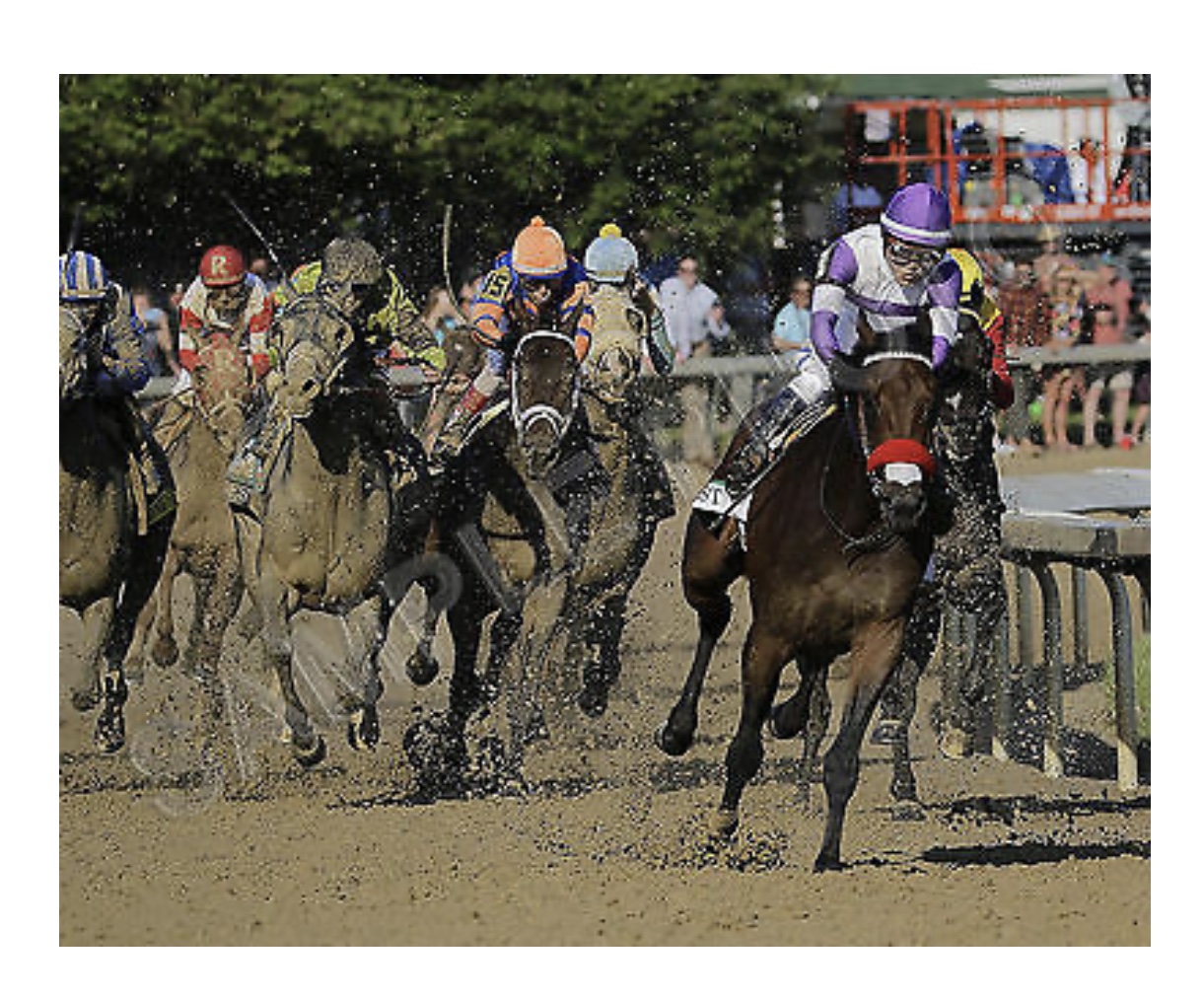 8
The Reward
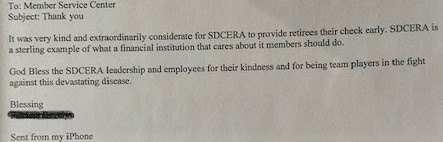 9
Board Governance
10
“Good Boards don’t create good companies, but a bad Board will kill a company every time.”
11
A Typical Trustee Profile
“Pension boards are lay boards, and their trustees are mostly part-time volunteers”
Trustees “represent various constituencies: elected, appointed and ex officio…”
“[Trustees are not] typically investment or pension administration experts…”
“[Trustees] usually don’t have the time to be involved in day-to-day management”
“The Role of the Fiduciary Board,” Rick Funston, CEO, Funston Advisory Services
12
“Gee, I didn’t think of that.”
13
100:1
14
Therefore, Trustees Should…
“Rely on their professional staff and independent advisors for guidance, execution and verification,”
Understand that their role “is one of oversight, not close supervision or in involvement in day-to-day management,” and
“Delegate operations to executives, staff and consultants while maintain oversight controls.”
“The Role of the Fiduciary Board,” Rick Funston, CEO, Funston Advisory Services
15
In Other Words…
Trustees should leave the muffins to management.
16
A Trustee’s Most Important Role Is…
To fulfill their and the plan’s fiduciary duty to plan Members
17
Trustee Fiduciary Duties Are Clear
Act loyally and impartially in the best interests of Members and beneficiaries
Be prudent by exercising care, skill and diligence
Stay informed and aware
Diversify assets and control costs
Comply with the law
Don’t turn a blind eye to misdeeds of other fiduciaries
“Five Keys to Improving Board Effectiveness in Public Retirement Systems,” Funston and Lukomnik
18
Two Current Fiduciary Challenges
Legislative
Political
19
Fossil Fuel Investments
20
Proxy Voting
CalPERS believes that owning company shares and voting proxies can be more impactful than divestment:
“[If we divest] we will not have a seat at the table, and our seat will be taken by investors that may not have the same interest in long-term sustainability as CalPERS.”
Dan Brown, Chief, CalPERS Legislative Affairs Division
21
Proxy Voting cont.
MOSERS is modifying its proxy rules after the State Treasurer (who is also a MOSERS Trustee) sought to “protect” the fund from “being used by activist investment managers to advance left-wing social and political causes.”
22
The Power of One
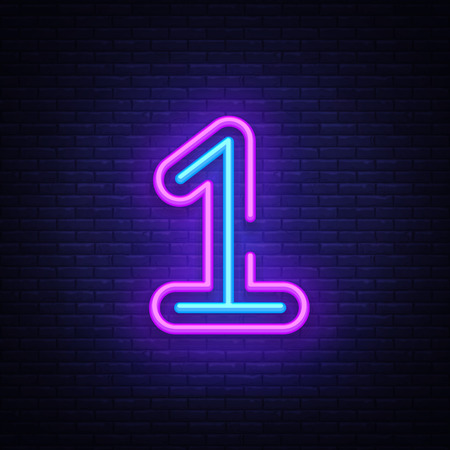 23
And if These Issues Aren’t Complicated Enough…
…there’s one more challenge
24
Trustees Must Do It All in Public
25
Thank You
26